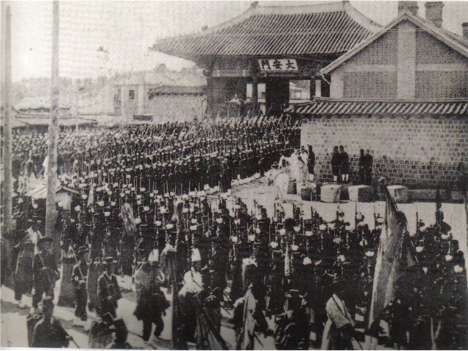 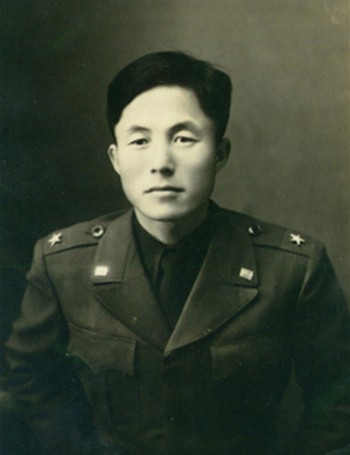 Тхэквондо ITF-
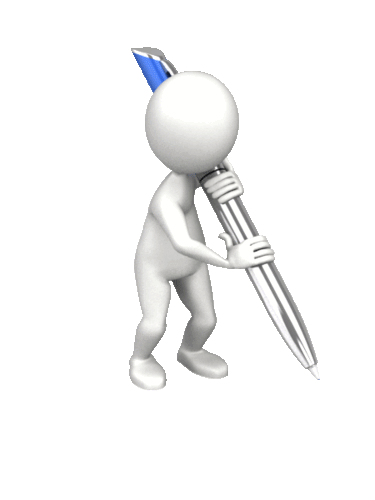 Родоначальник современного тхэквондо.
ВИД боевого искусства, которое было основано 11 апреля 1955 г. Генералом Южнокорейской армии Чой Хонг Хи.
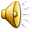 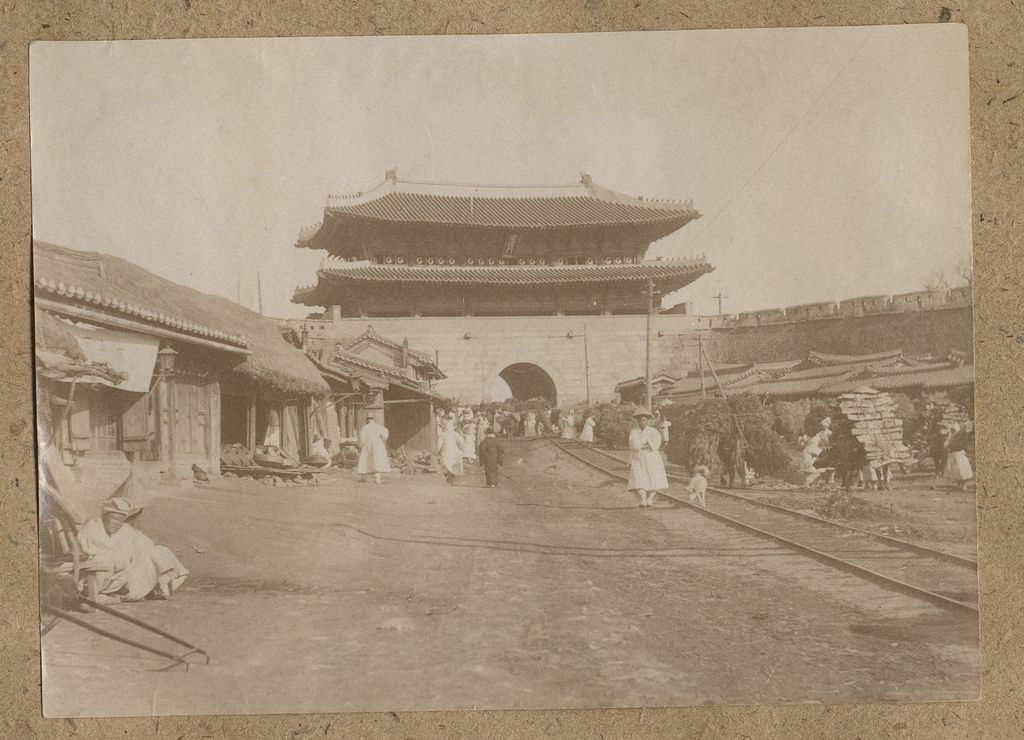 Его детство и юность пришлись на тот период, когда Корея была оккупирована Японией.
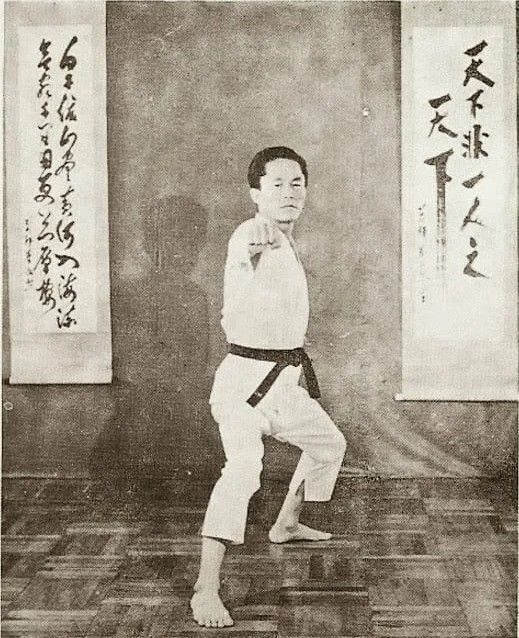 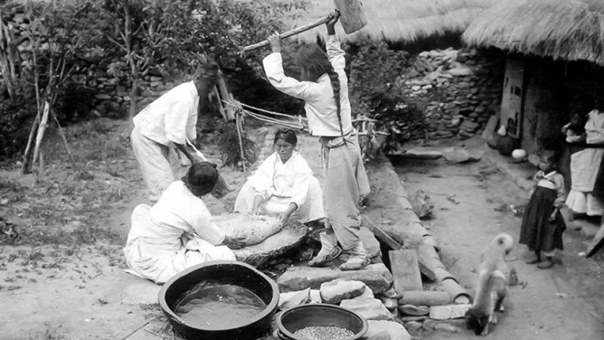 Чой Хонг Хи в юности изучал Сётокан-каратэ-до
Совершенствуя методику занятий и сами приёмы  он понял, что необходимо развивать свое собственное боевое искусство, превосходящее японское каратэ технически и духовно.
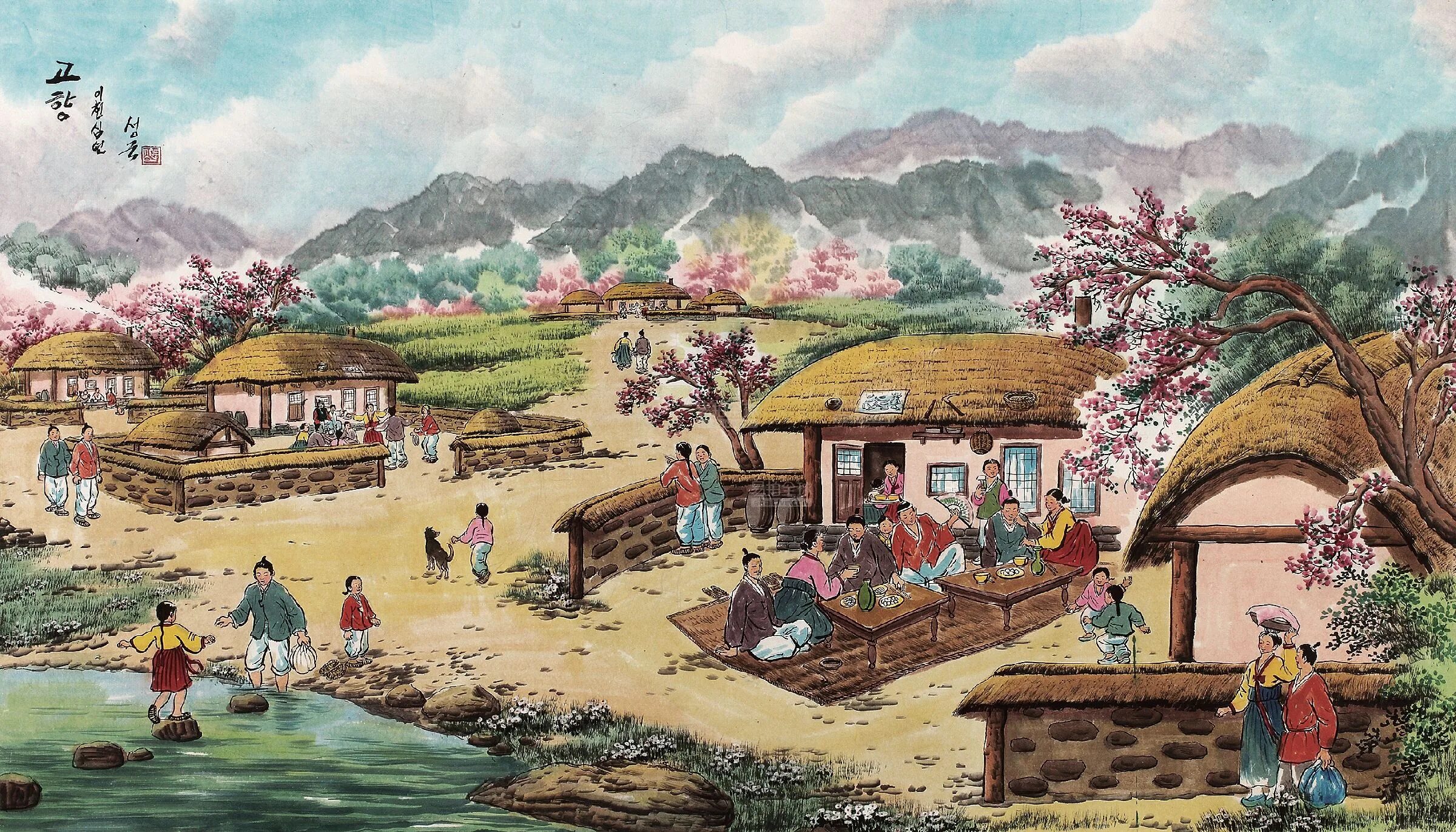 В переводе с корейского языка тхэквондо - это:
 		Тхэ - удары ногой
 		Квон - кулак или удары рукой
                              До - это путь.

Уже в самом названии заложена суть Тхэквондо, а именно гармоничное развитие человека как физически, так и духовно.
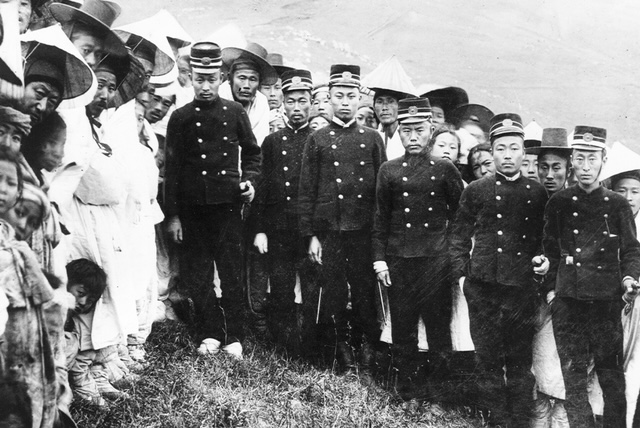 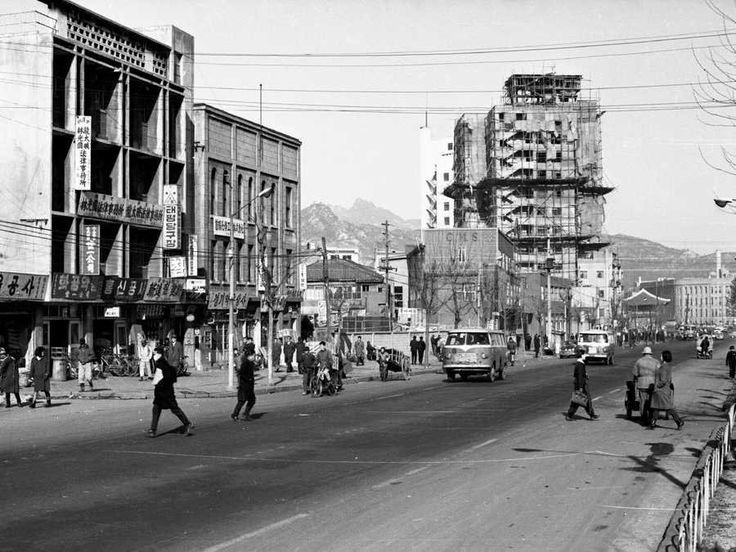 в 1961 году генерал создал и возглавил Федерацию Тхэквондо Южной Кореи
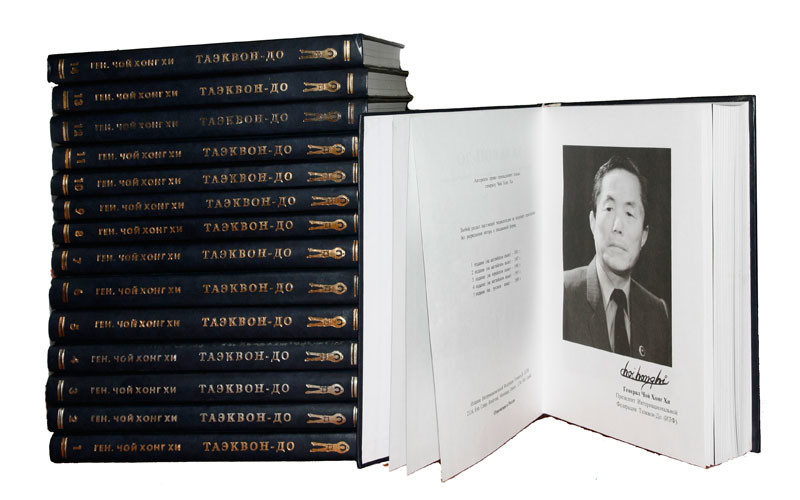 Тхэквондо, пожалуй единственное боевое искусство, методика преподавания которого, а также философия, и другие его составляющие описаны самим основателем в одной книге
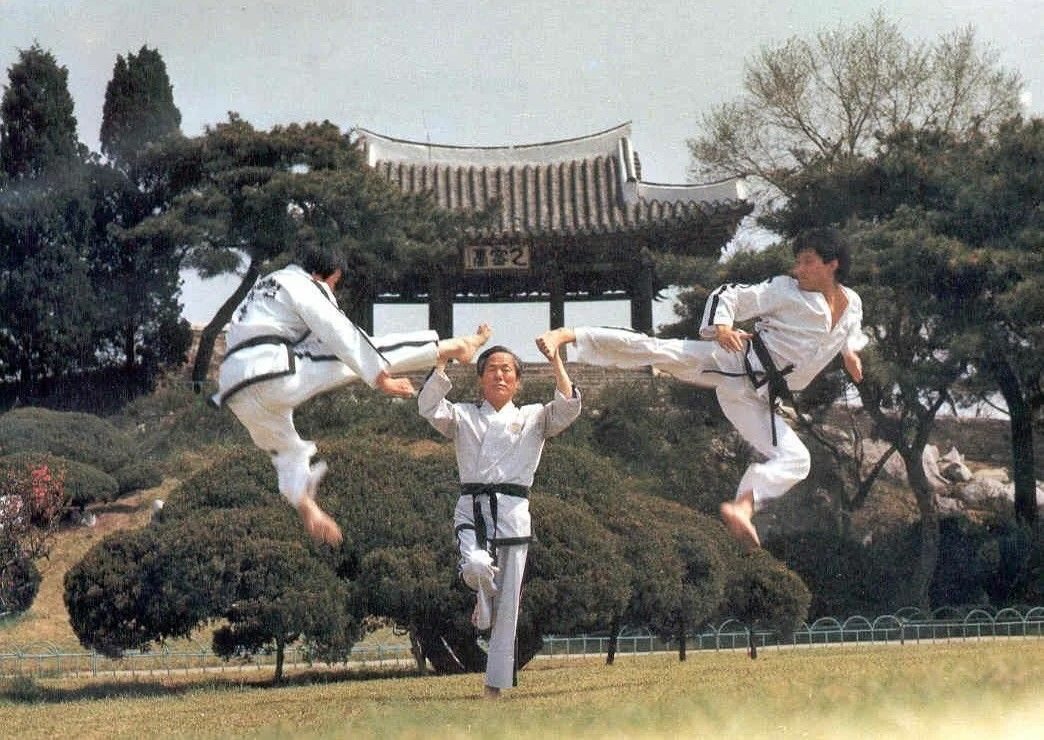 Тхэквондо построено на знаниях анатомии, биомеханики, физиологии и физического воспитания. Какие методы, какие нагрузки и на чём нужно делать акцент выбирает сам инструктор. Разные инструктора это разные типы личности, это разные методики и разный подход. Это даёт возможность каждому ученику подобрать более подходящую для него школу.
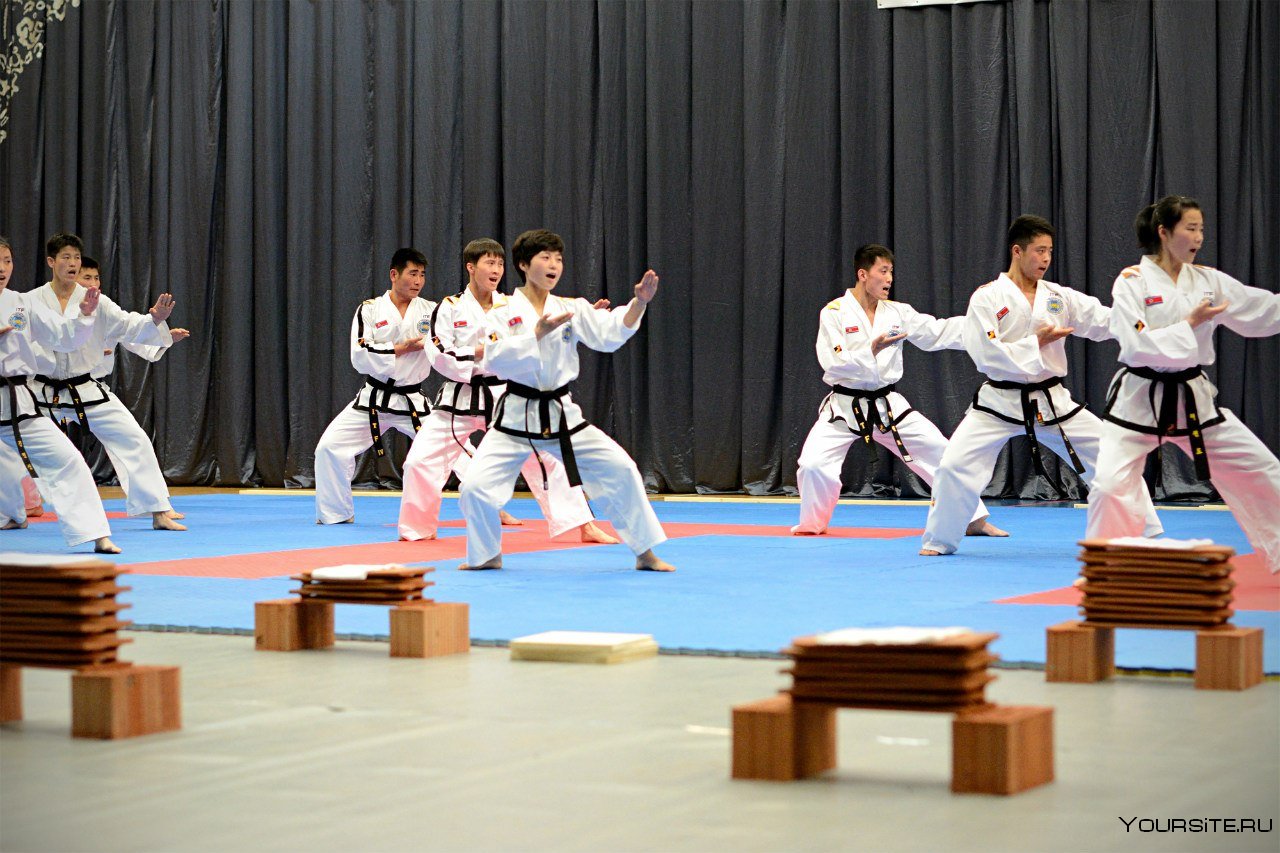 На сегодняшний день численность занимающихся ТКД более 40 млн. людей во всём мире.
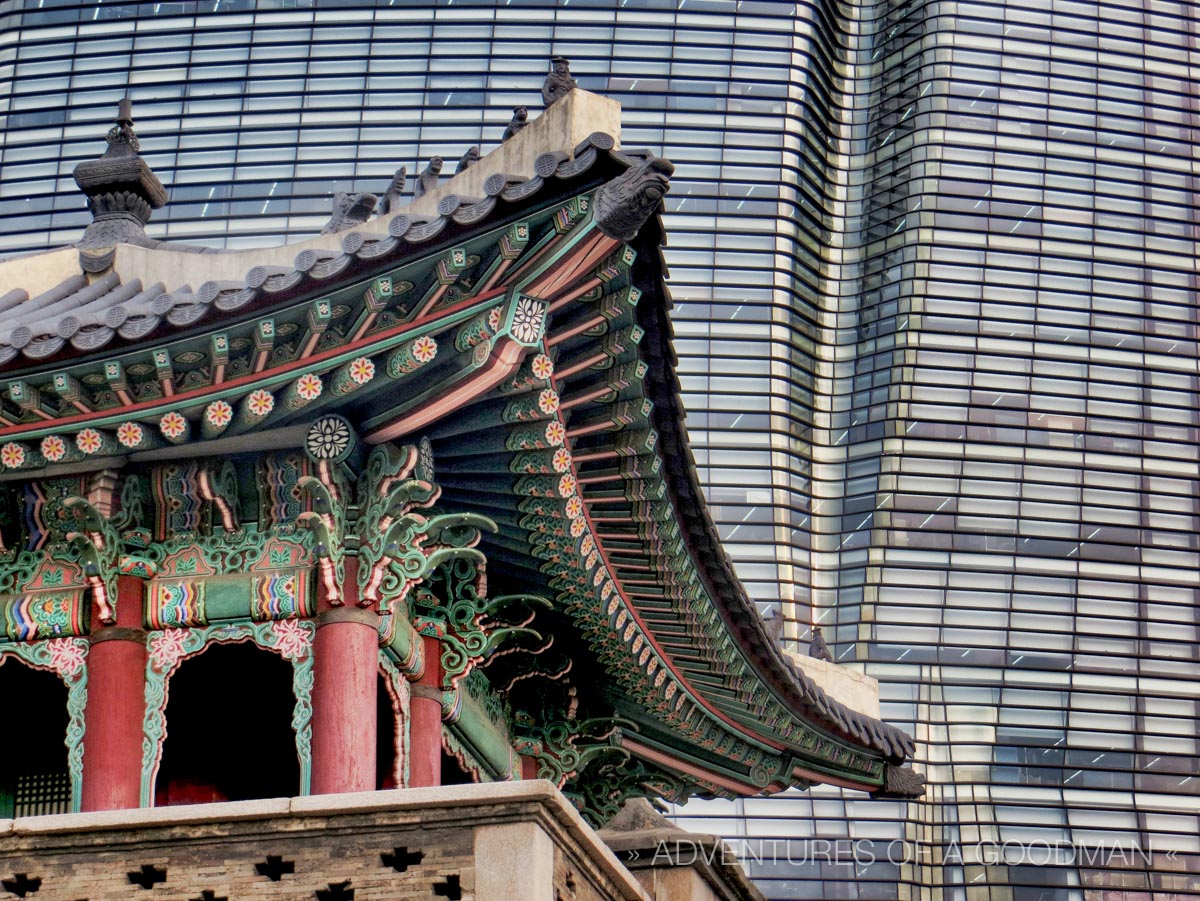 В программу соревнований входят четыре дисциплины:
* 		соревнование по спаррингу (масоги)
* 		соревнование по формальным комплексам (туль)
* 		соревнование по разбиванию досок 
* соревнования по спецтехнике Тхэквондо (разбивание досок с прыжком в длину и высоту)
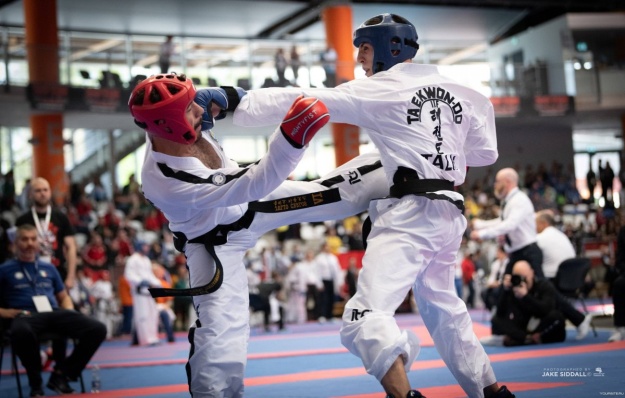 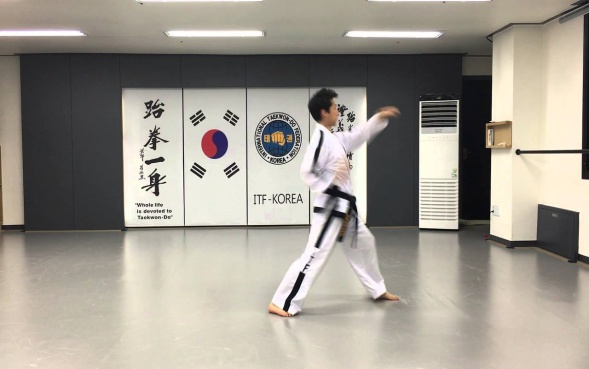 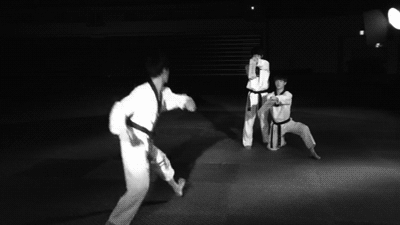 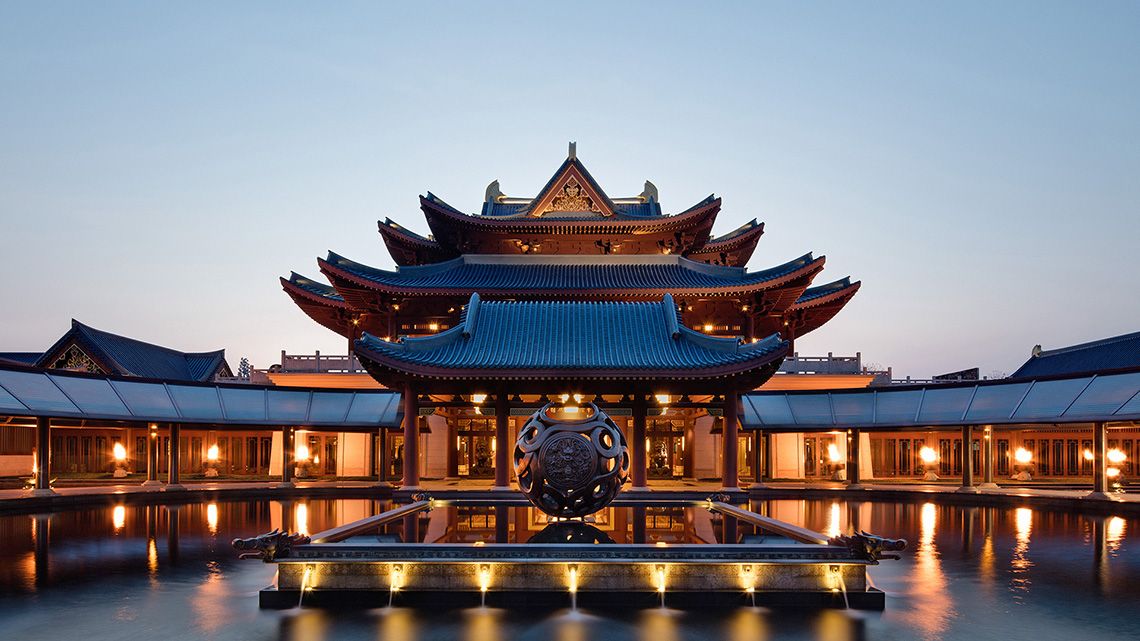 Тхэквондо ITF в г. Ессентуки  началось  с конца 80-х годов, когда истинный поклонник боевых искусств 
Ким Владислав Викторович набрав первые группы познакомил  ессентучан  с прекрасным видом боевого искусства.
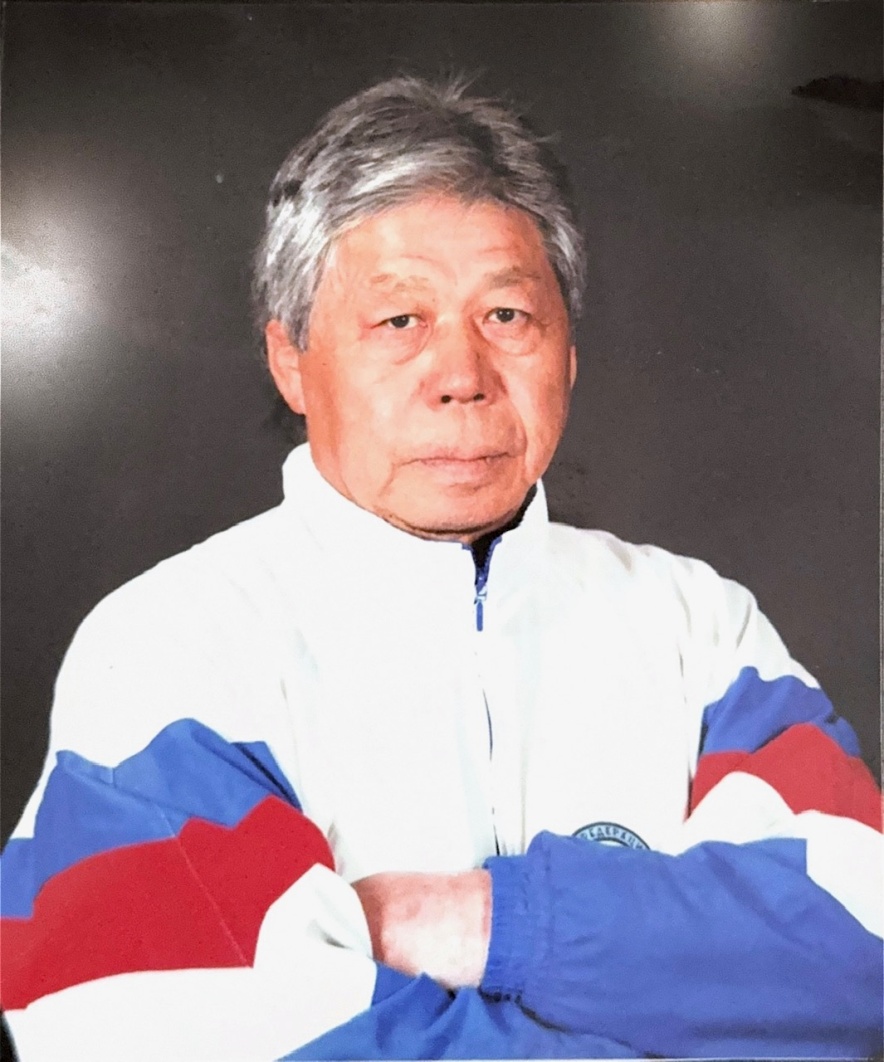 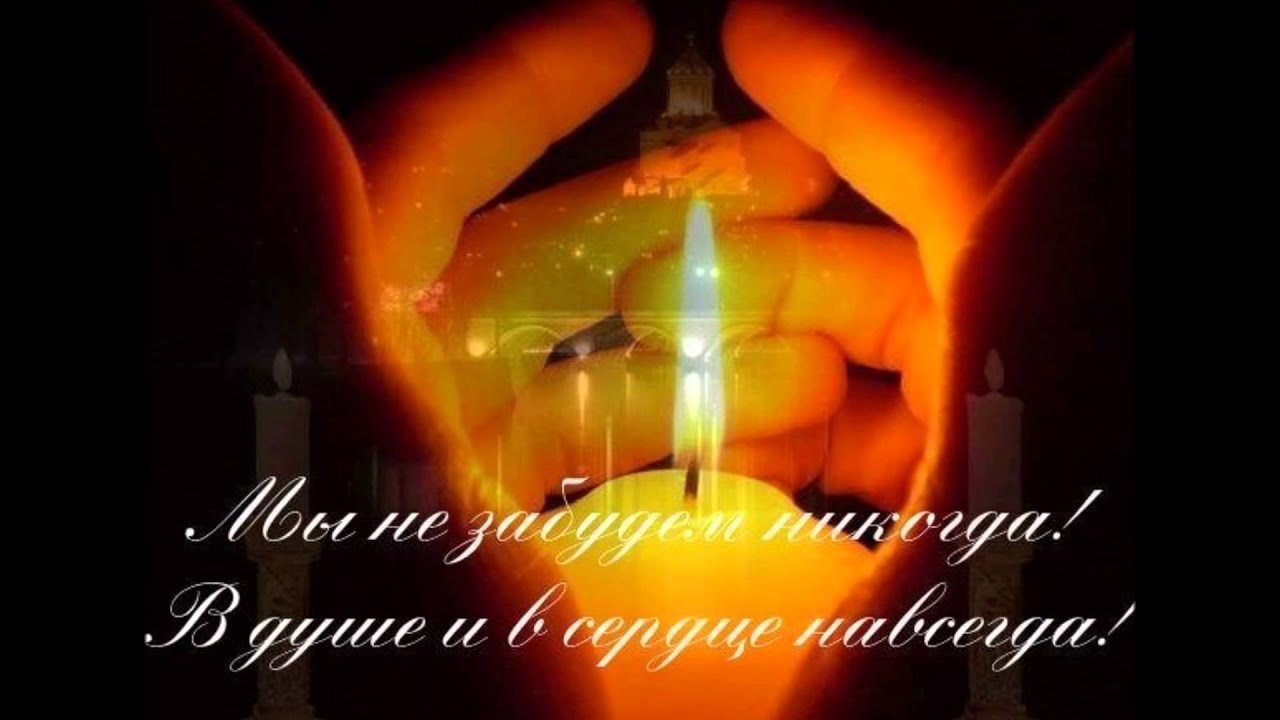 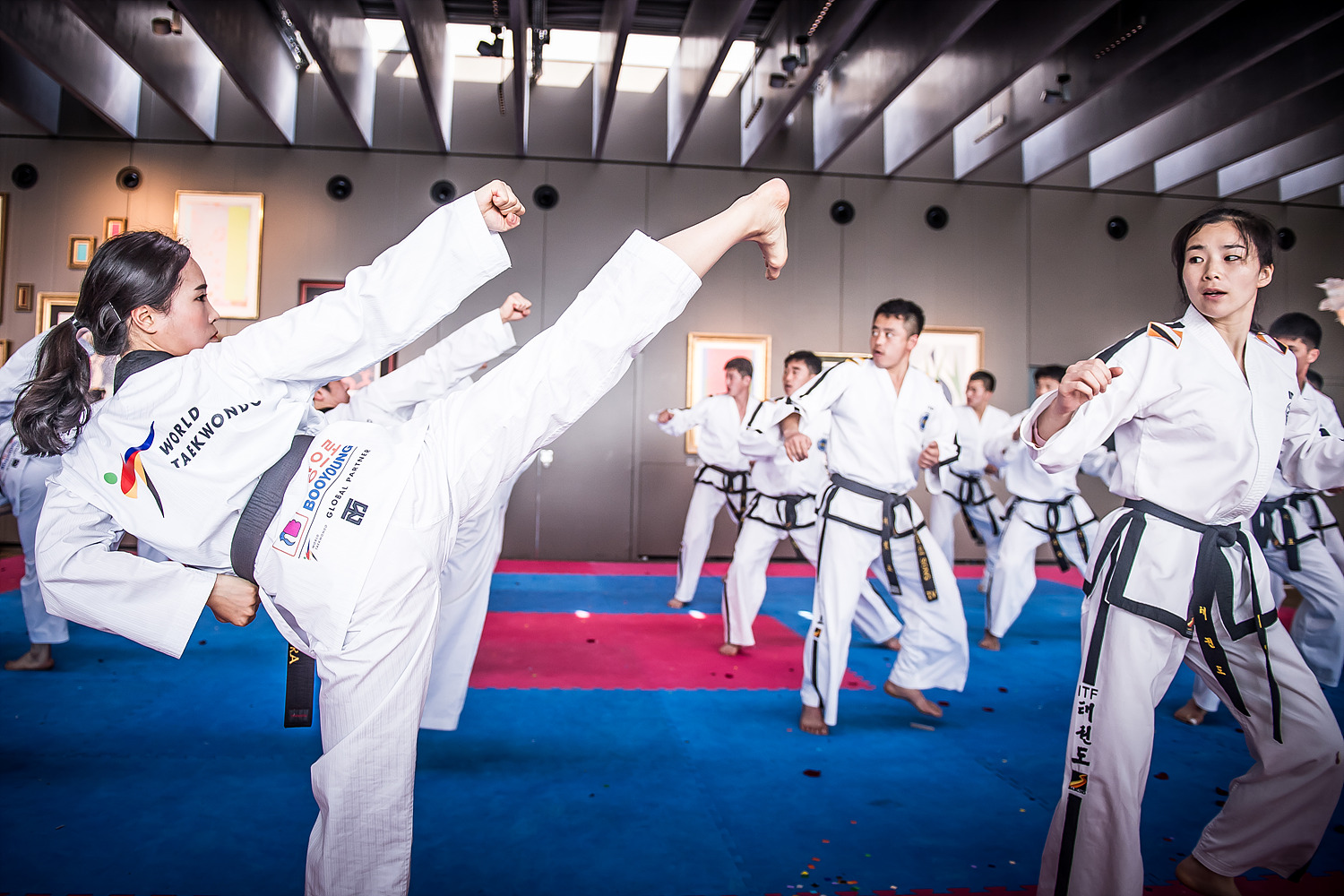 И многие тренеры выражают огромную благодарность за возможность тренировать и развивать тхэквондо.
На его счету десятки и тысячи спортсменов, чемпионов края, России, Европы и Мира.
Благодаря ему, школу тхэквондо знают по всей стране, и за её пределами
Но важнее,что пример Владислава Викторовича вдохновил многих людей на тренерскую деятельность.
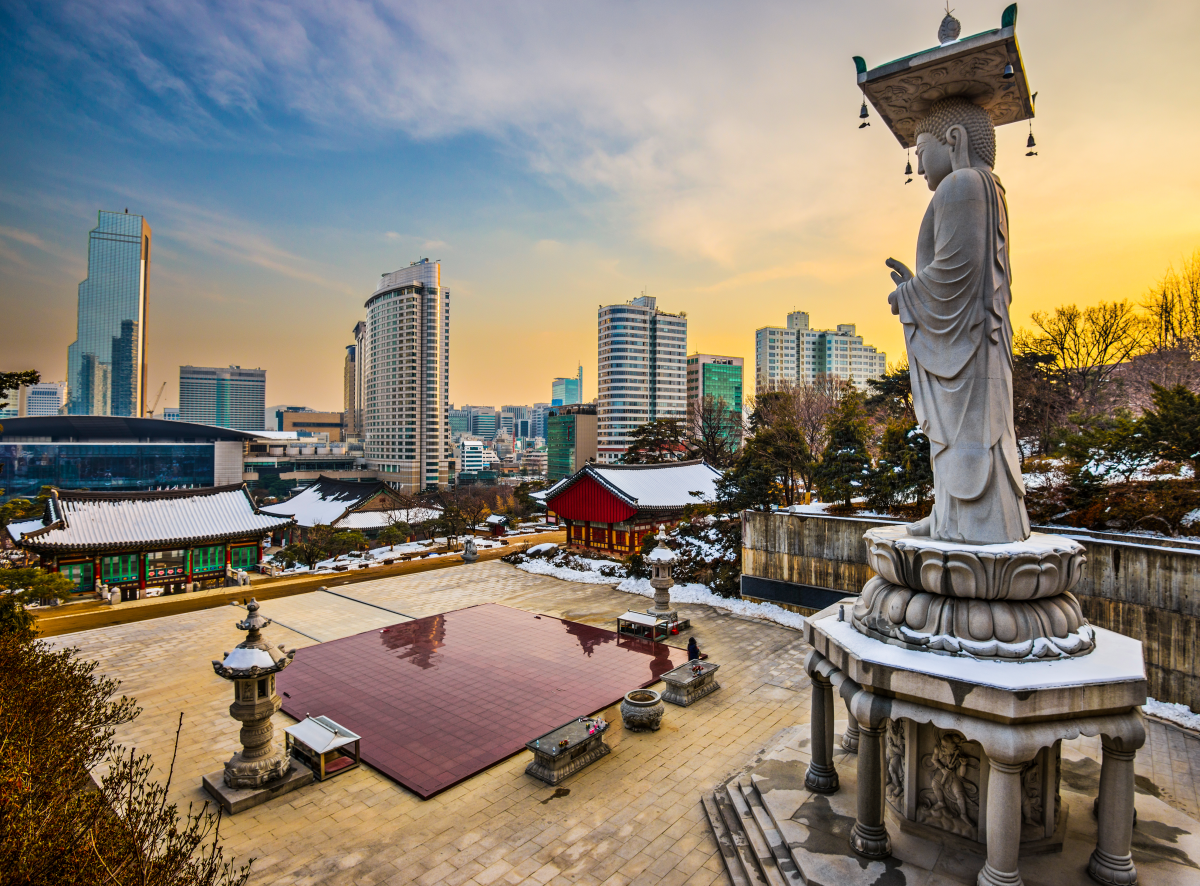 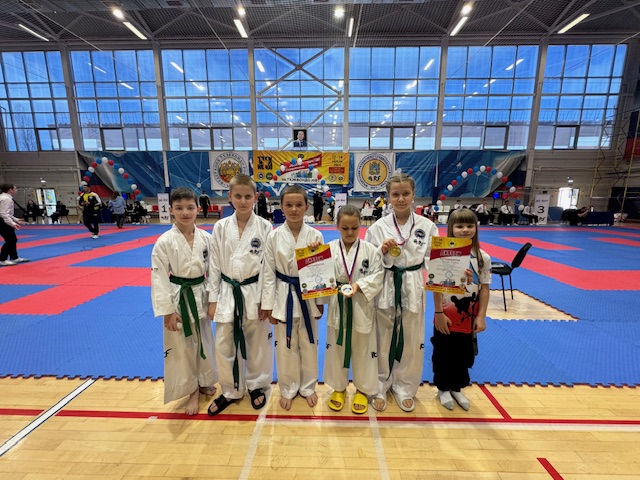 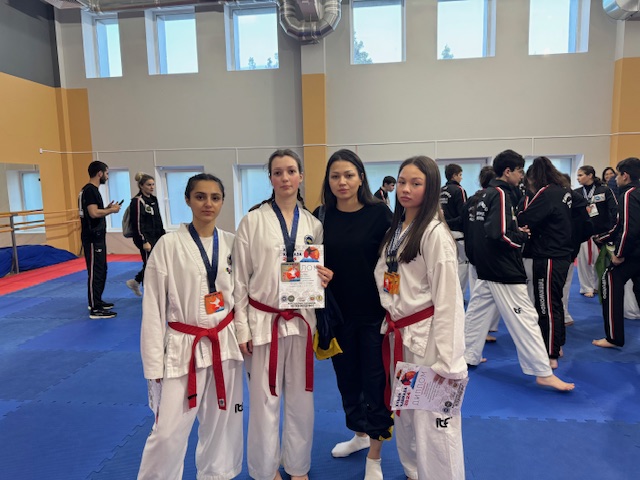 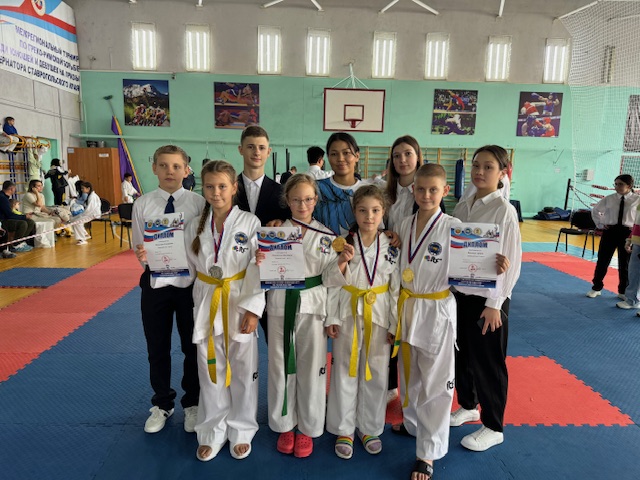 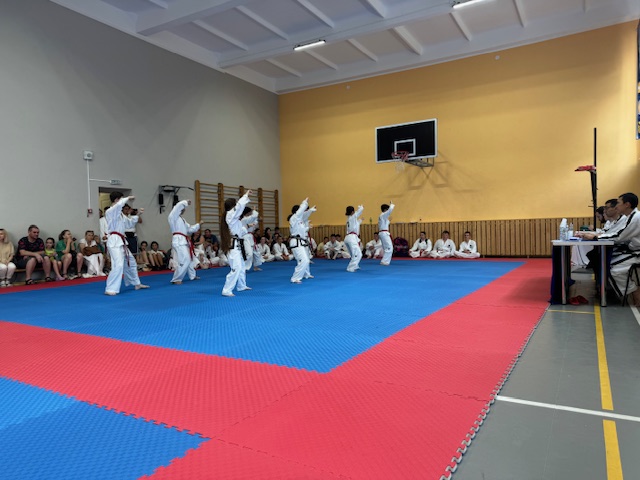 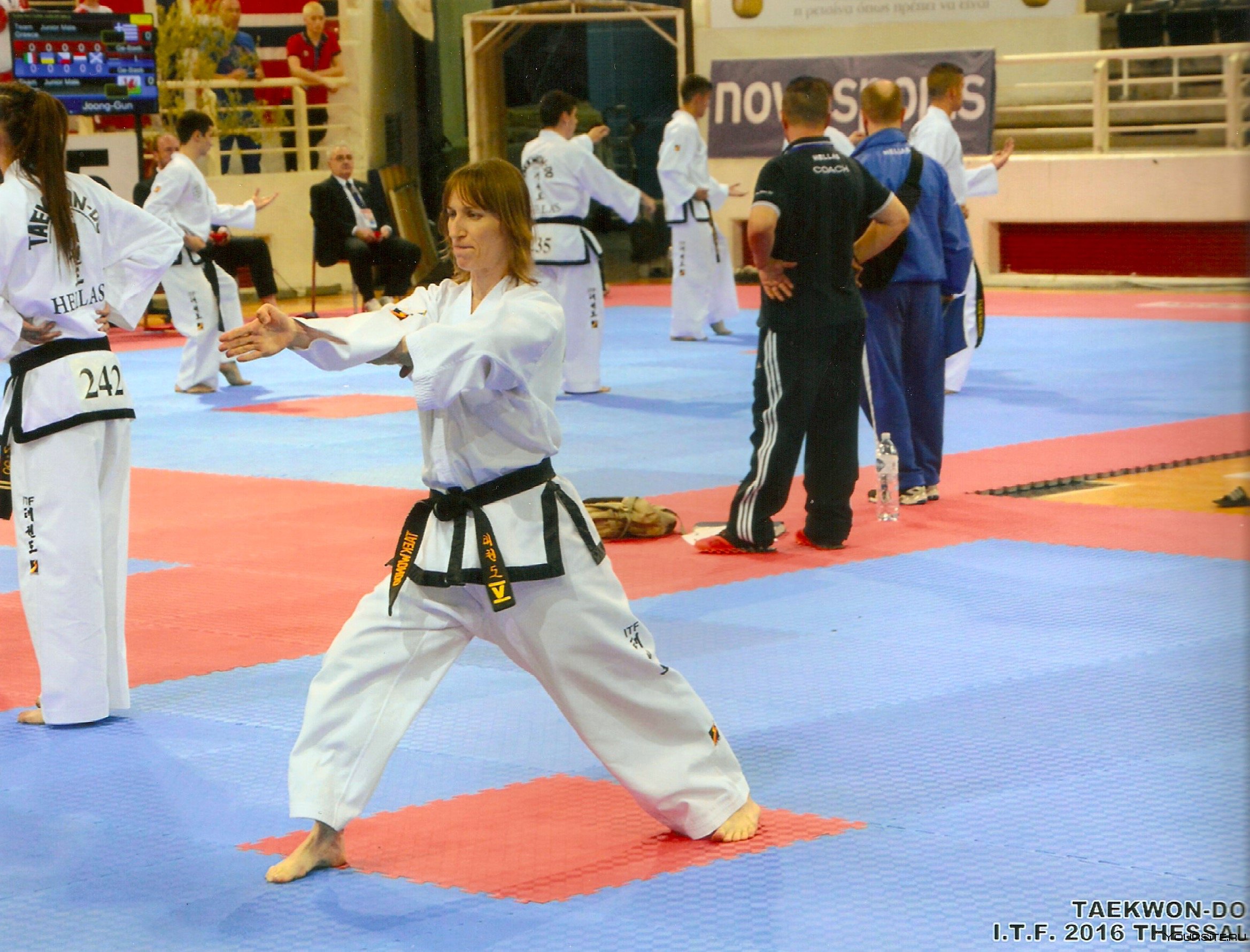 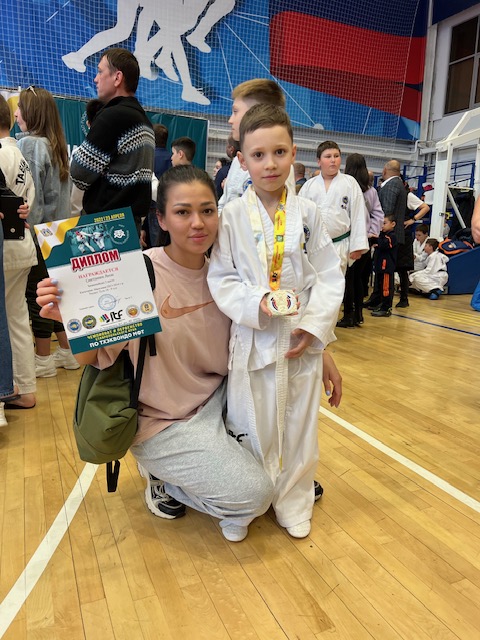 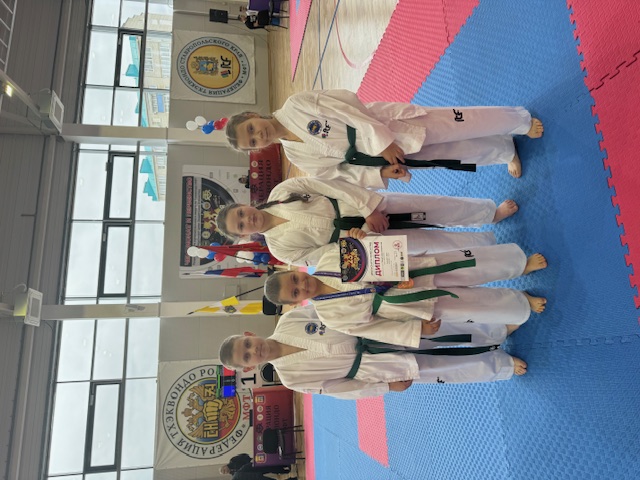 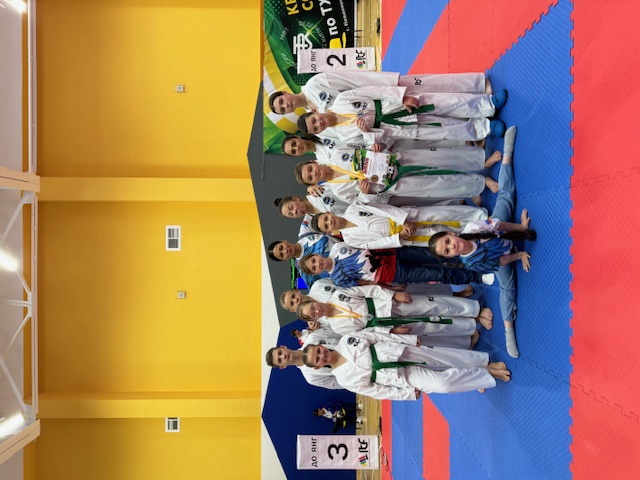 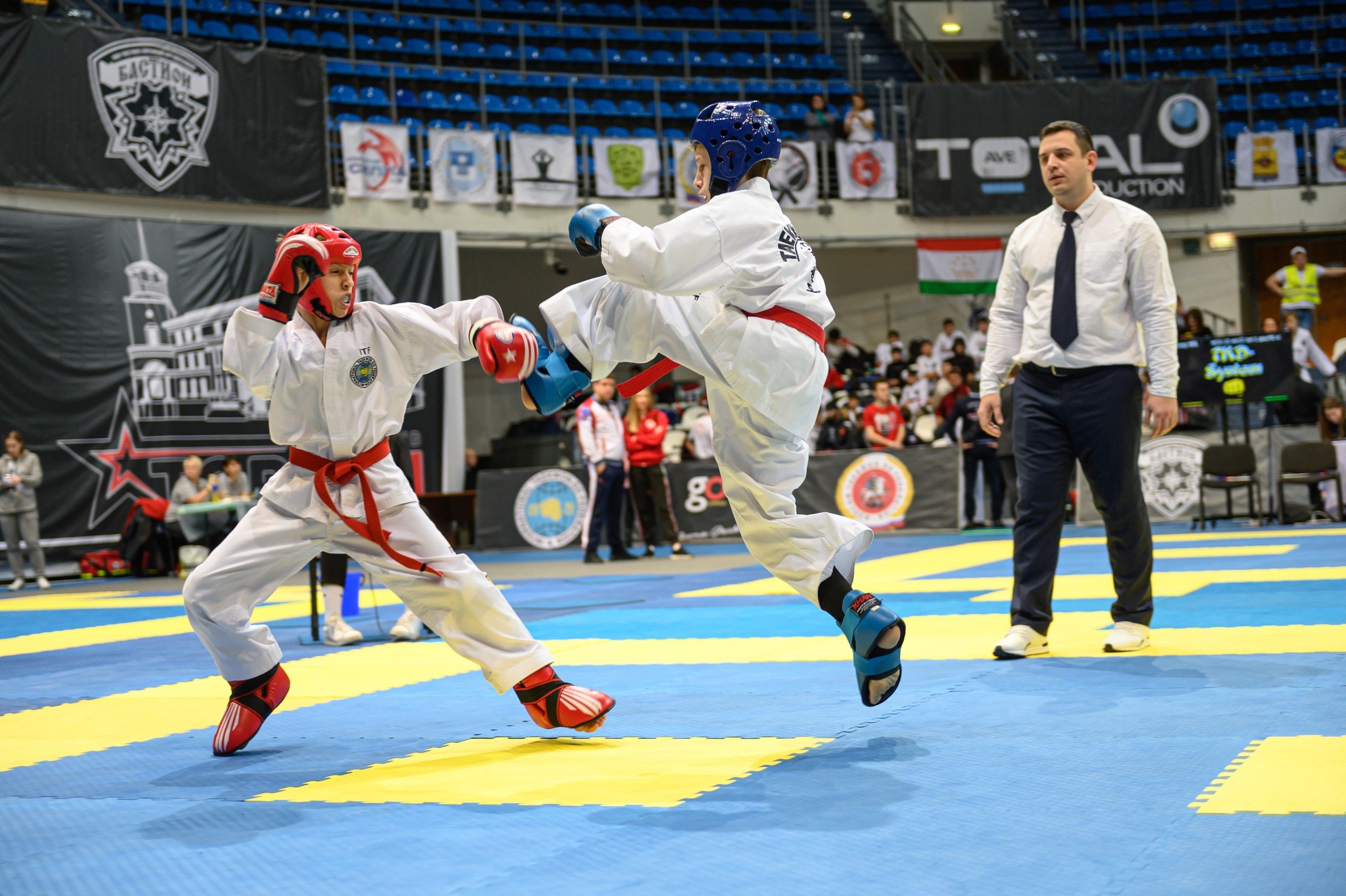 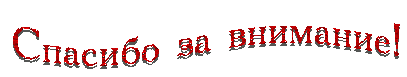